Экскурсионный маршрут по местам с мистическими легендами Калининградской области
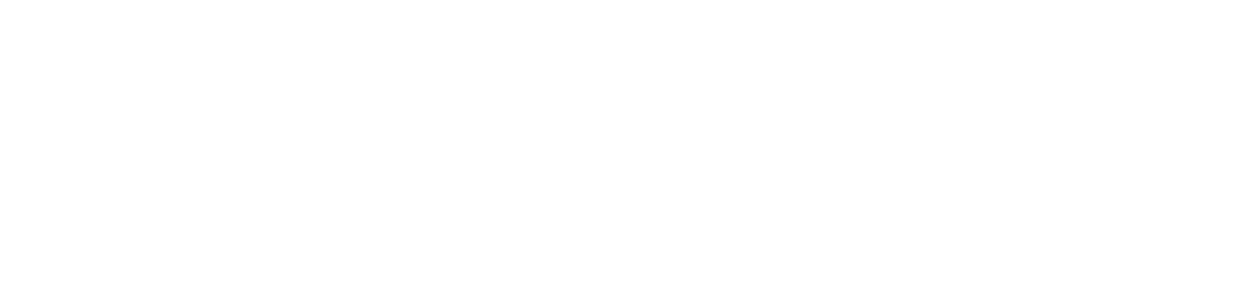 Работу выполнили:
Свестельник Екатерина
Корнева Ангелина
Орехова Марина
Как заинтересовать школьников в получении знаний?
Эксперты Всемирного банка установили, что пандемия Covid-19 угрожает прогрессу в области образования во всем мире. Большинство школьников стали отставать от программы обучения и перестали интересоваться новыми знаниями
С помощью мистики и всего , что с ней связано мы сможем показать молодежи как может быть интересна история
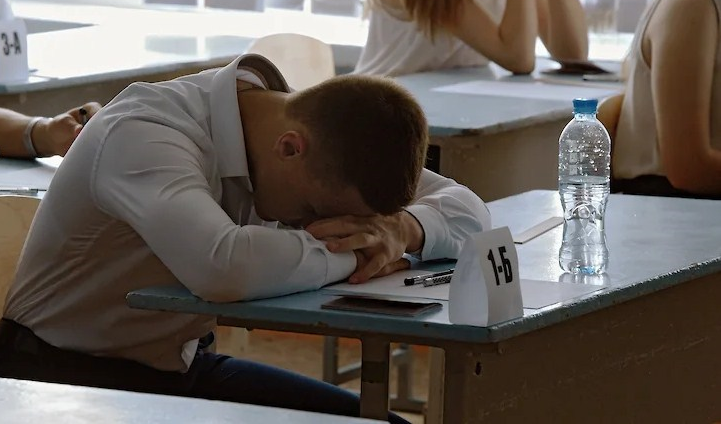 Цель:
•	Создать туристический маршрут, основанный на мистических легендах и истории Калининградской области.
Задачи
1. Изучить информацию о разных      достопримечательностях Калининградской области2.  Выявить самые интересные места, подходящие по тематике3. Составить туристические маршруты4. Найти способ привлечения людей5. Разработать удобный общедоступный сайт
Гипотеза
Специализация на местах с мистическими историями сможет поднять их посещаемость среди заинтересованных данной темой людей.
Мистика- вера в существование сверхъестественных сил, с которыми таинственным образом якобы связан и способен общаться человек
По данным ВЦИОМ, 36% жителей России в возрасте от 14 до 35 лет верят в паранормальное.
Каждый четвертый опрошенный при этом утверждал, что лично сталкивался с проявлениями колдовства.
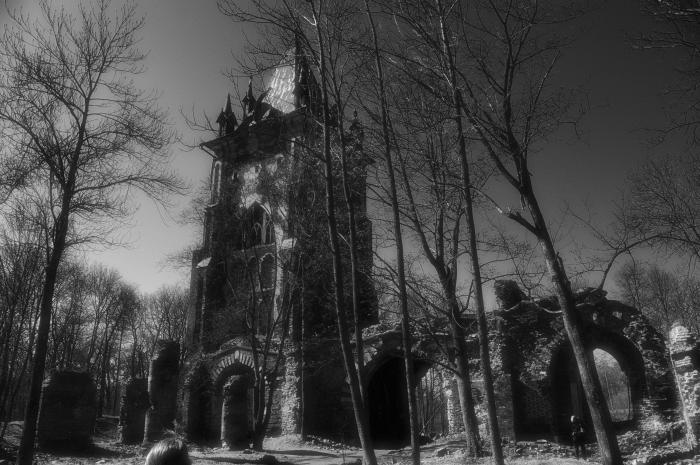 Результаты опроса Всероссийского центра исследования общественного мнения
В Калининградской области очень много исторических объектов, в том числе и аномальные места , замки с таинственными историями.
Мы изучили все замки нашей области и их историю для того, чтобы включить в туристический маршрут самые интересные и загадочные.
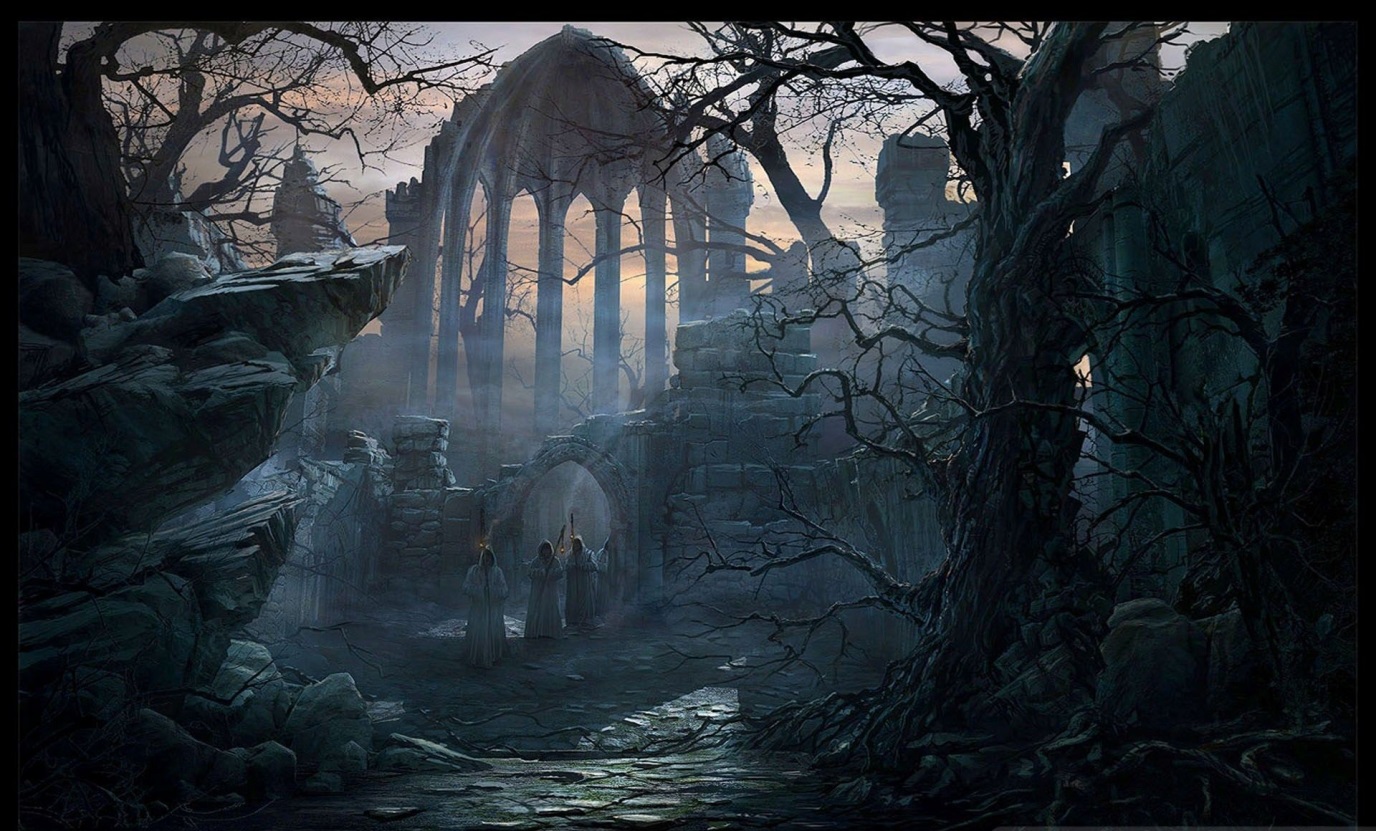 Замок Шаакен
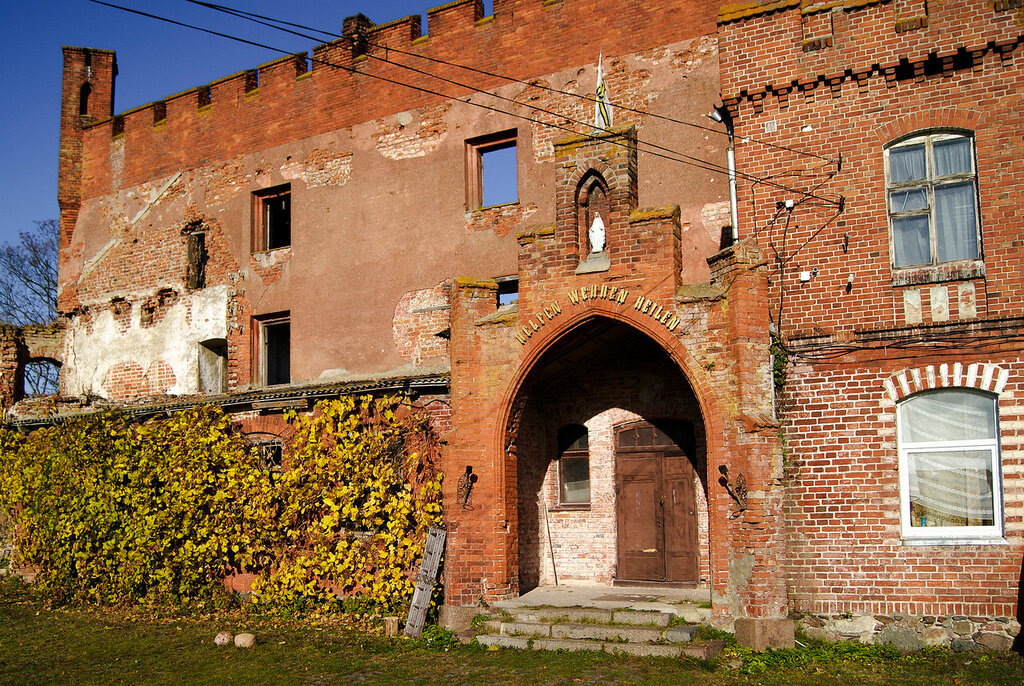 Колодец в подвале замка Шаакен
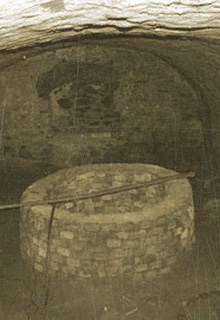 Замок Инстербург
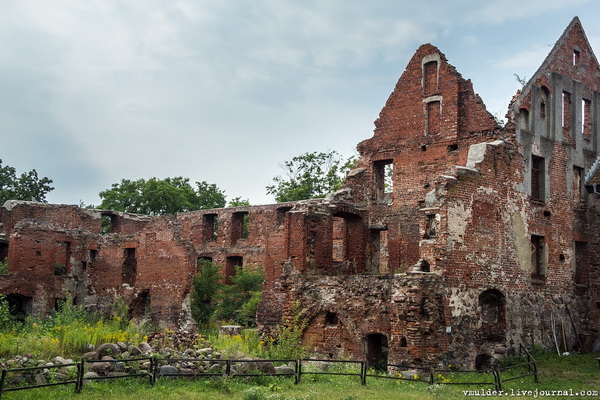 Замок Бранденбург
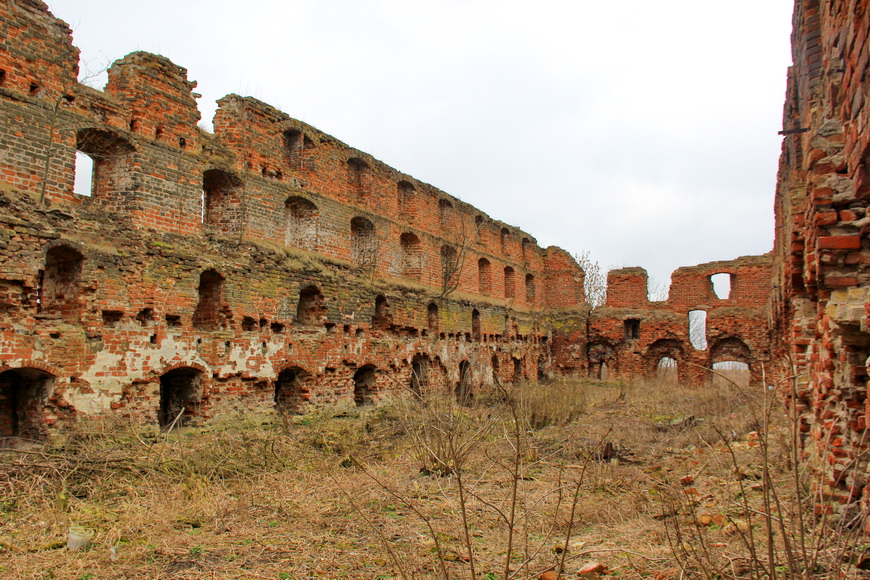 Замок Тапиау
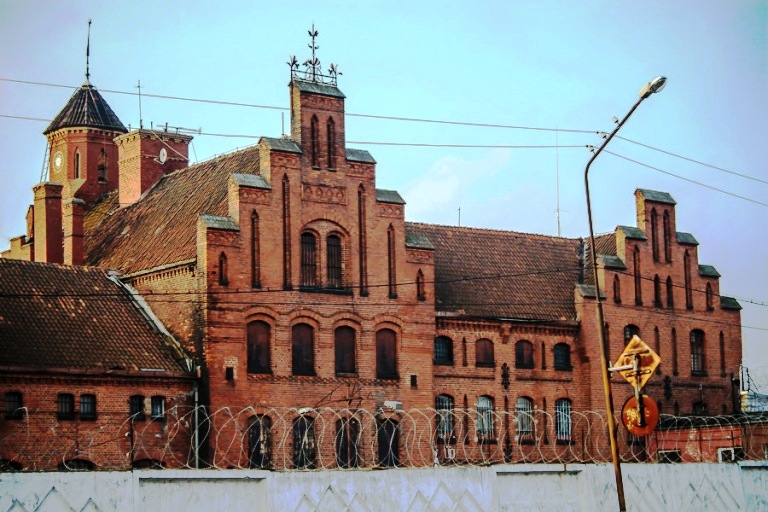 Замок Лабиау
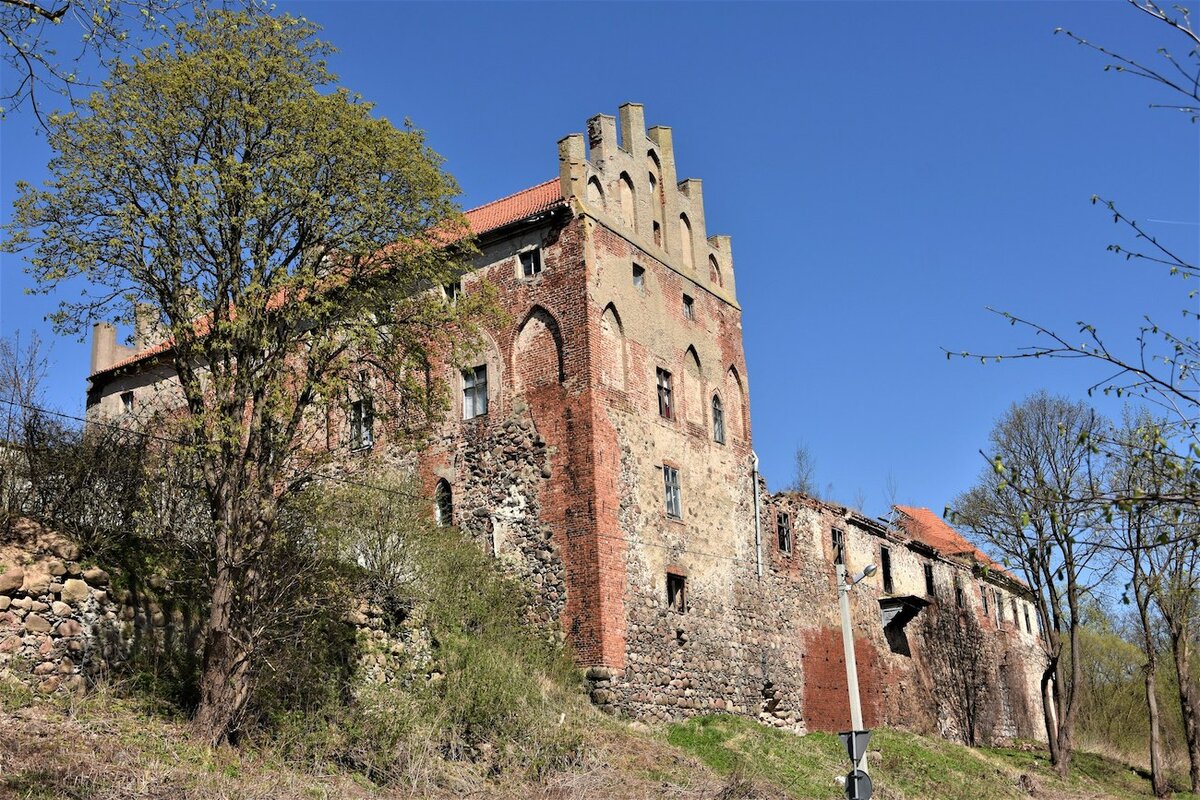 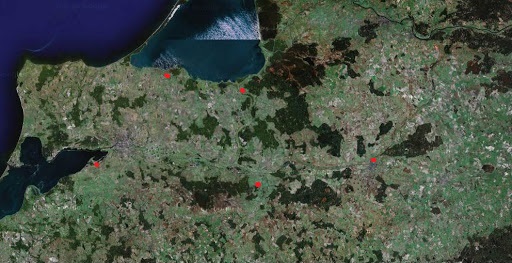 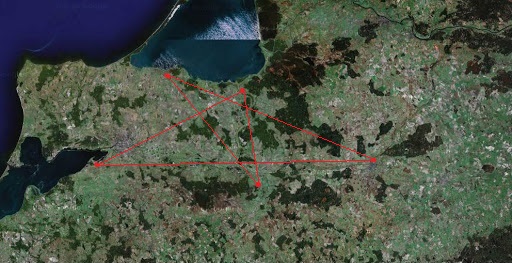 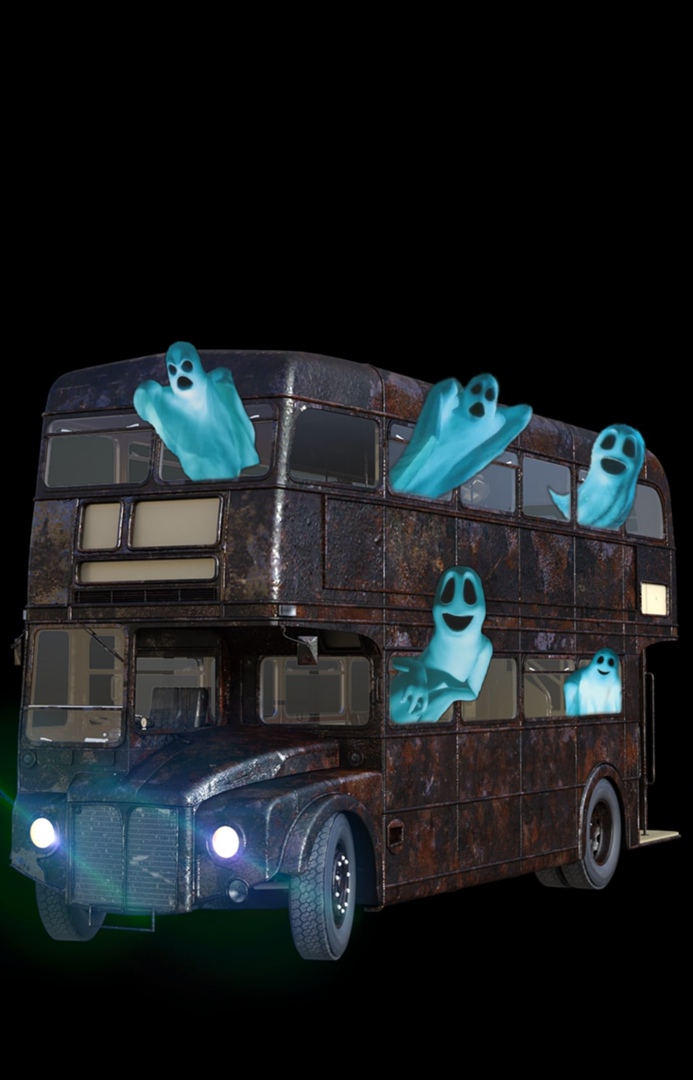 Беспилотный  автобус
Скорость: до 60 км/ч
Вместительность: до 20 человек
Транспорт
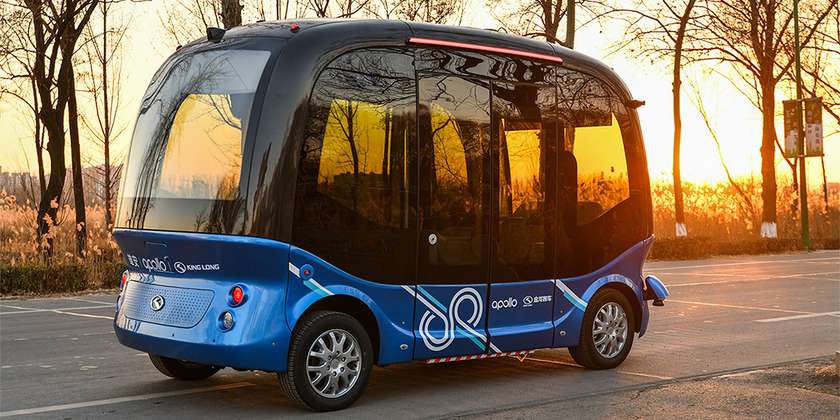 Потребители
Туристы 

Заинтересованные жители Калининградской области
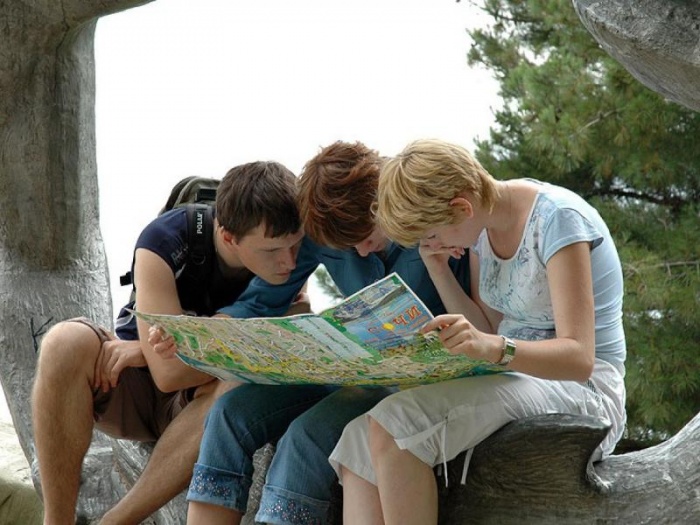 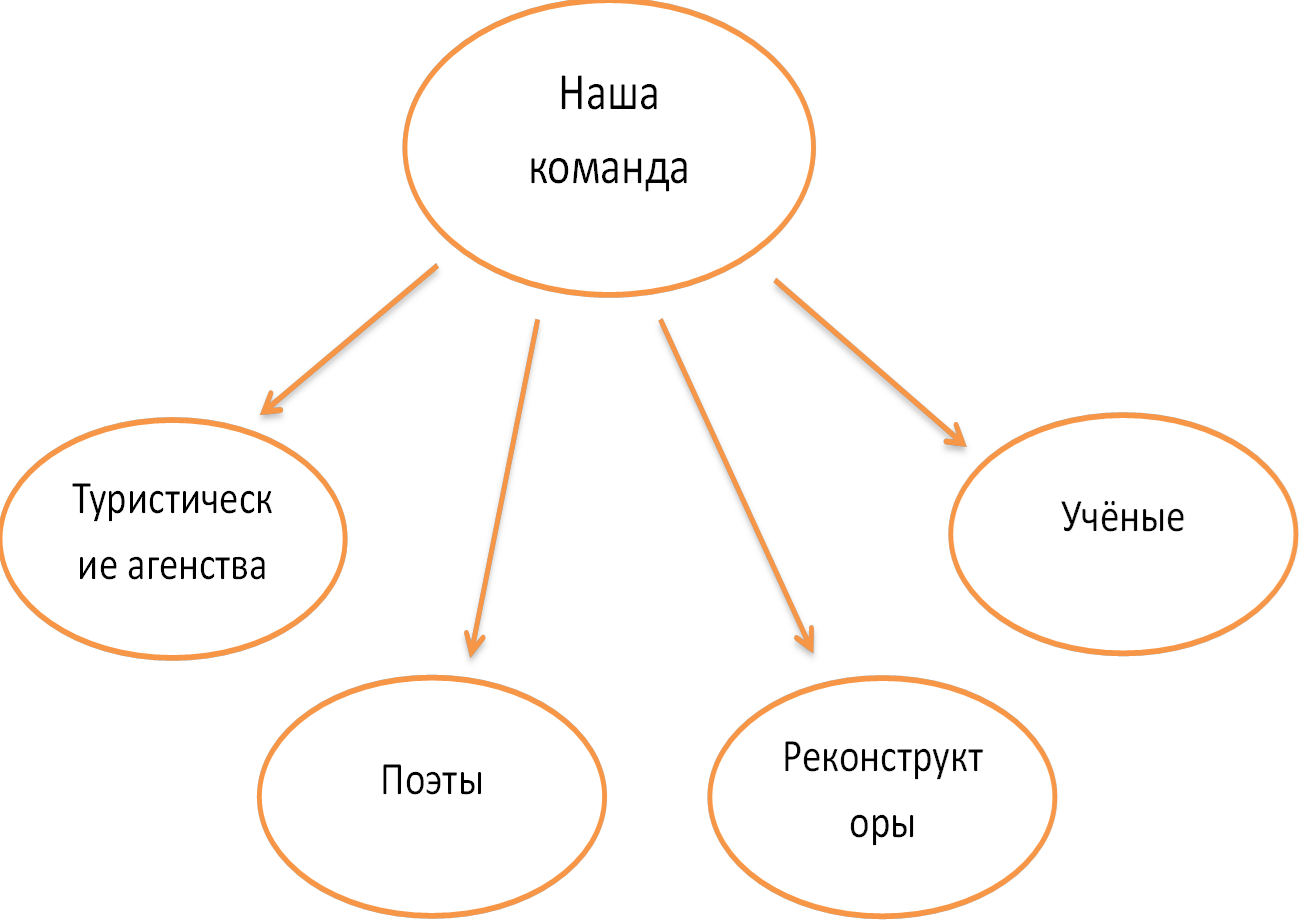 Реконструкторы
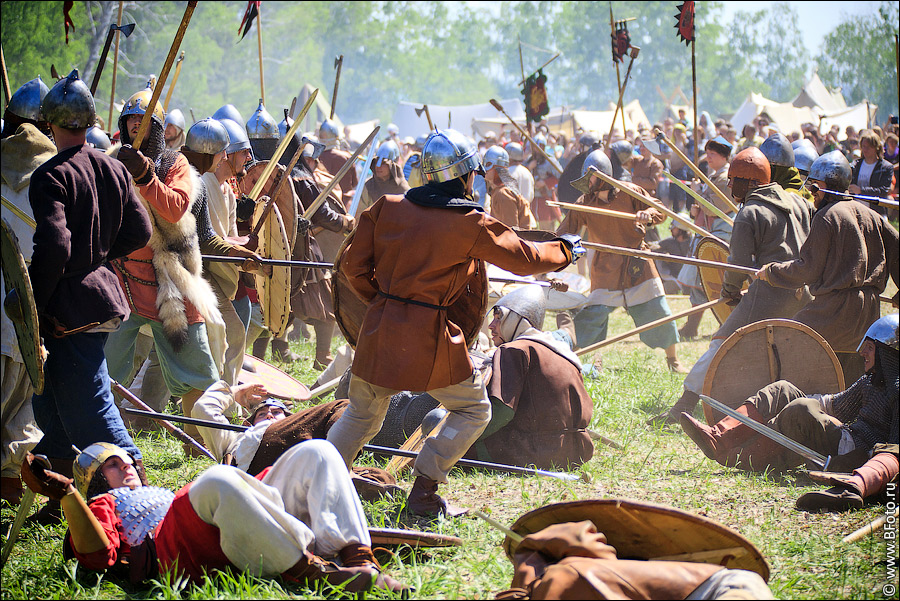 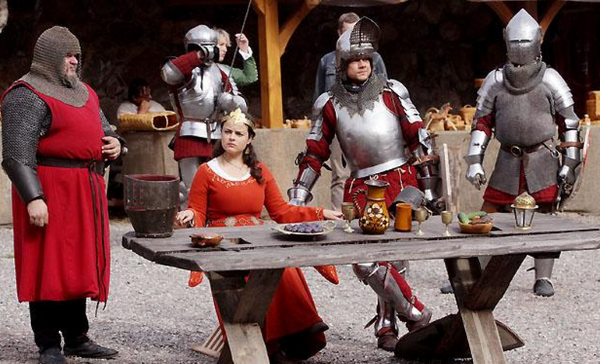 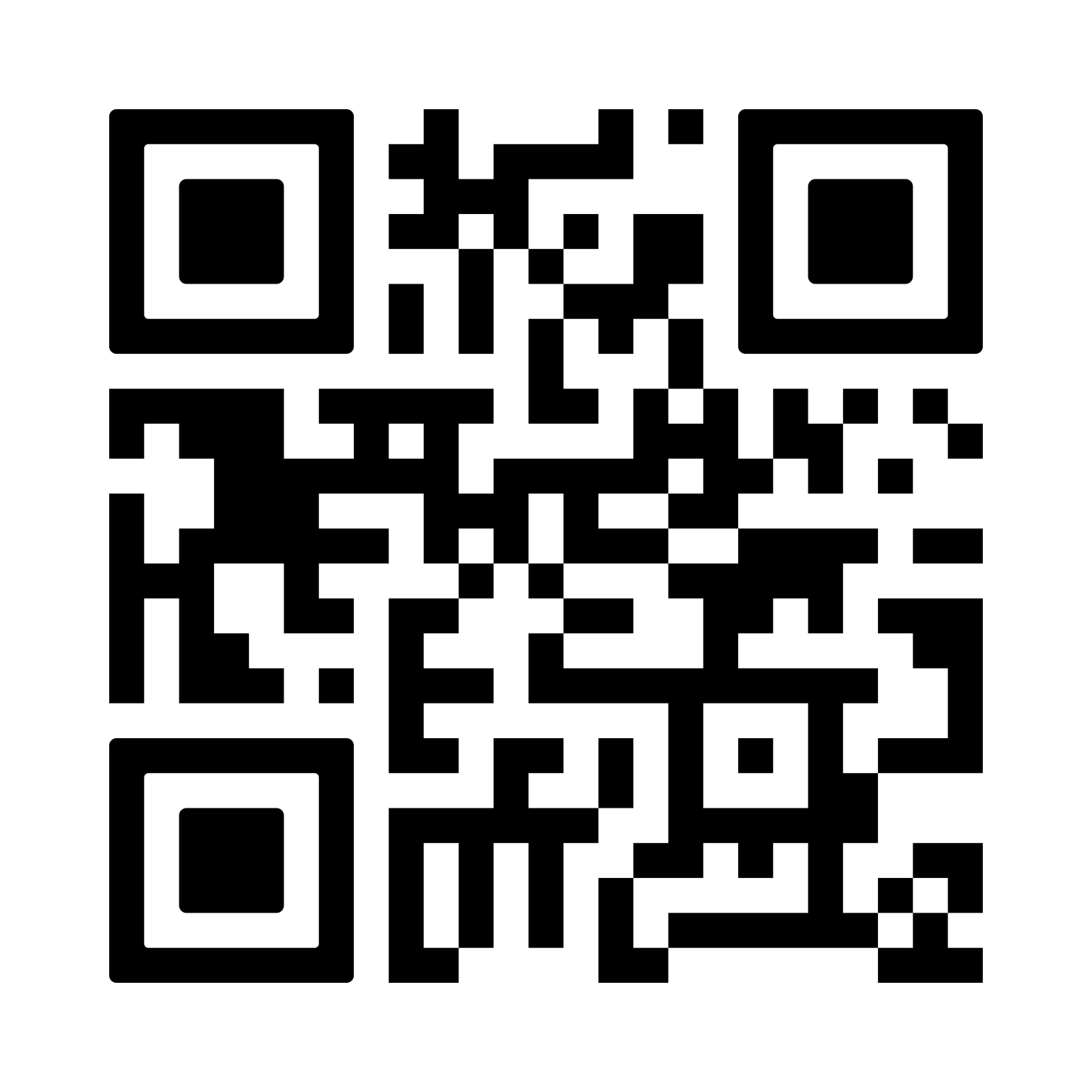 Вывод
Изучив  и проанализировав информацию о достопримечательностях Калининградской области, мы составили наиболее выгодный, комфортный и увлекательный маршрут. Также создали сайт с полной информацией про нашу экскурсию.
Список литературы
https://4stor.ru/legendi/9192-legendy-insterburga.html   

http://paranormal-news.ru/news/soglasno_svezhemu_oprosu_tret_rossijan_verjat_v_koldunov_mistiku_i_sueverija/2016-11-02-12799
https://expert.ru/russian_reporter/2014/45/10-sredstv-peredvizheniya-na-kotoryie-myi-peresyadem-cherez-10-let/
http://168266.lp.tobiz.net/
Спасибо за внимание!